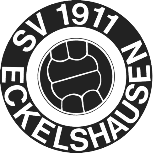 Spielplan 13.        Elkamet    -  Cup
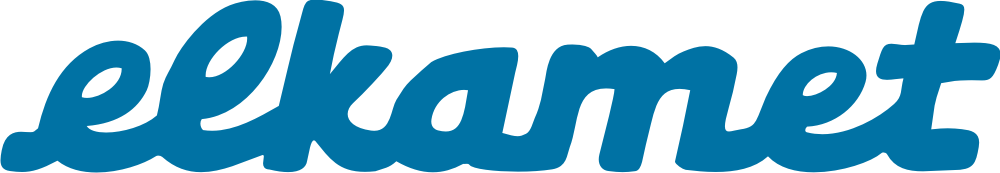 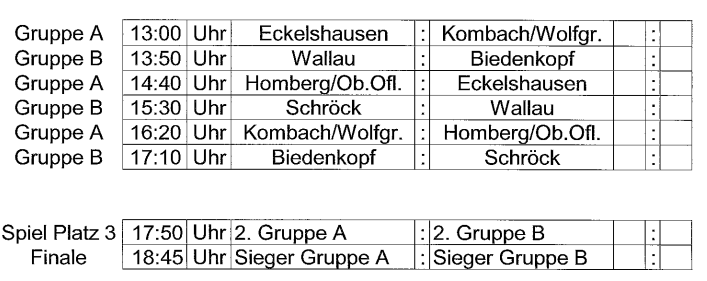 Gruppe A
Homberg/Ober-Ofleiden
Kombach/Wolfgruben
Eckelshausen
Gruppe B
Wallau
Biedenkopf
Schröck
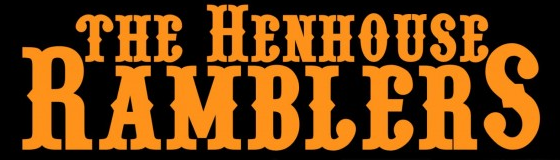 Nach der Siegerehrung gibt es Live-Musik mit den